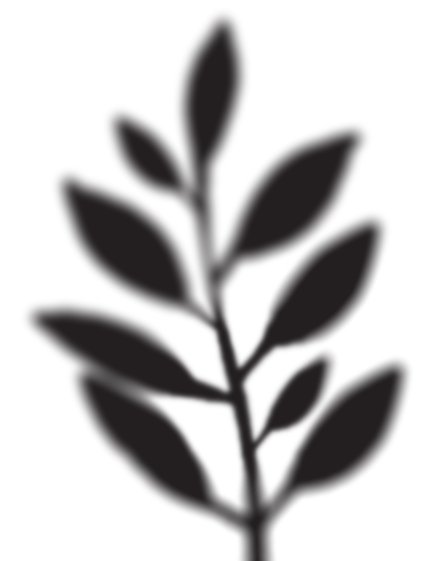 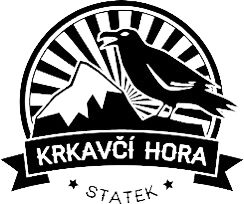 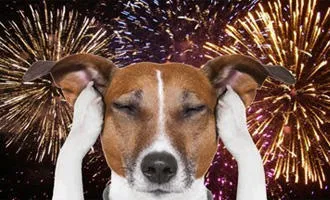 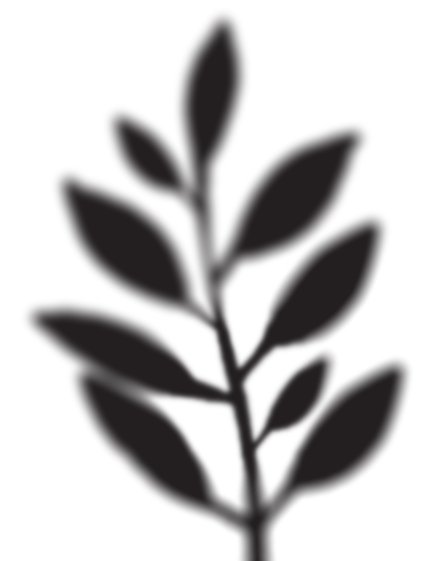 SILVESTR 2023/2024VÍTÁNÍ NOVÉHO ROKU NA STATKU KRKAVČÍ HORAVÍCE INFORMACÍ NA PENSION@KRKAVCIHORA.CZTEL: 732 199 031
JEDINEČNÁ ATMOSFÉRA DALEKO OD RUCHU MĚSTA V SOULADU S PŘÍRODOU
PRONÁJEM POUZE CELÉ UBYTOVACÍ KAPACITY – VHODNÉ PRO SKUPINU PŘÁTEL
PODMÍNKOU JE OSLAVA BEZ     PETARD A OHŇOSTROJE.